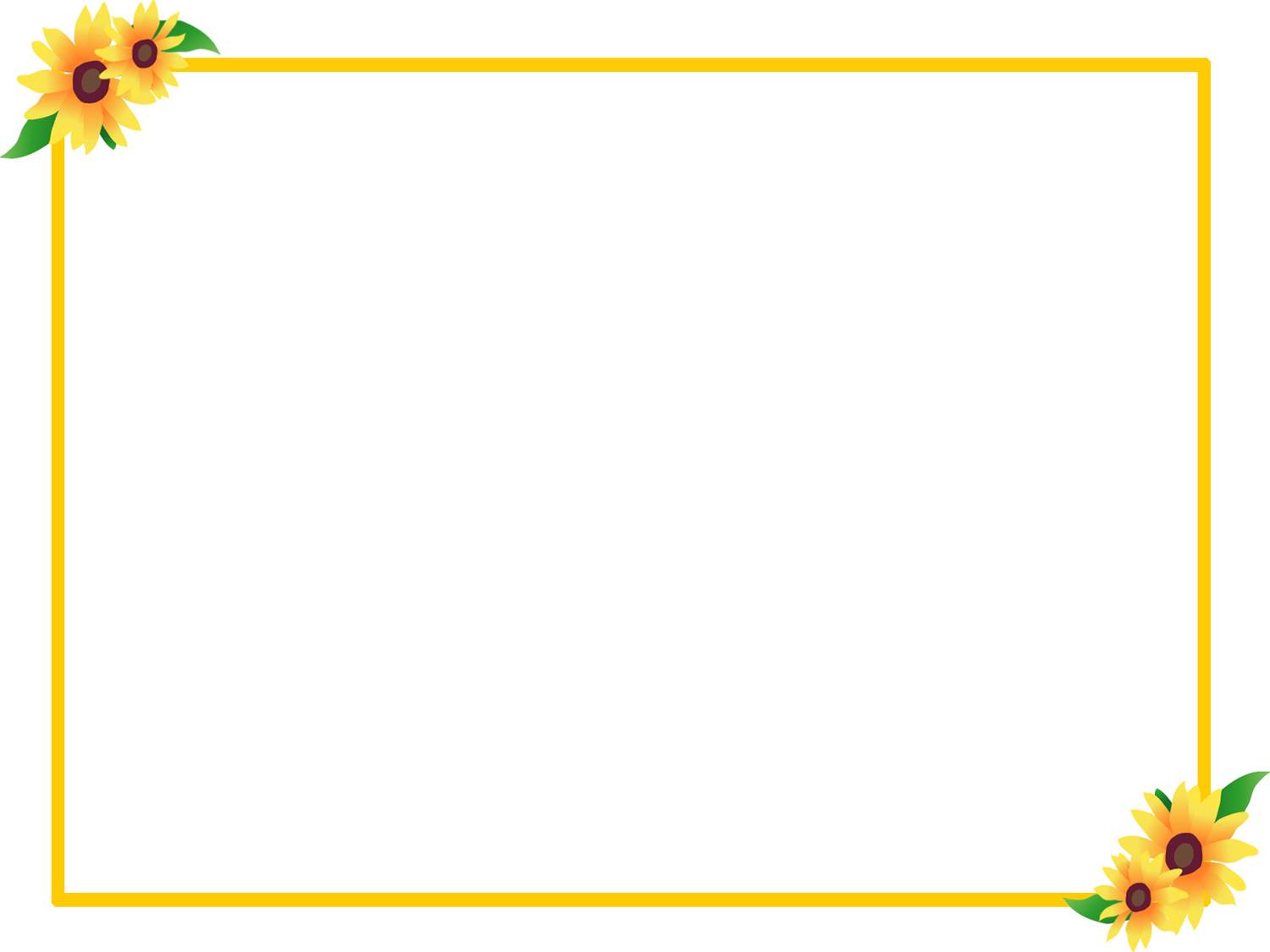 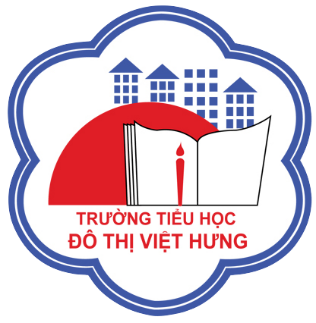 ỦY BAN NHÂN DÂN QUẬN LONG BIÊN
TRƯỜNG TIỂU HỌC ĐÔ THỊ VIỆT HƯNG
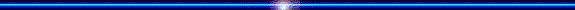 BÀI GIẢNG ĐIỆN TỬ
KHỐI 3
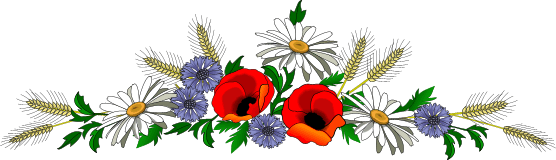 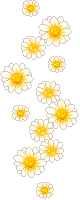 MÔN: TOÁN
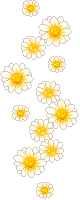 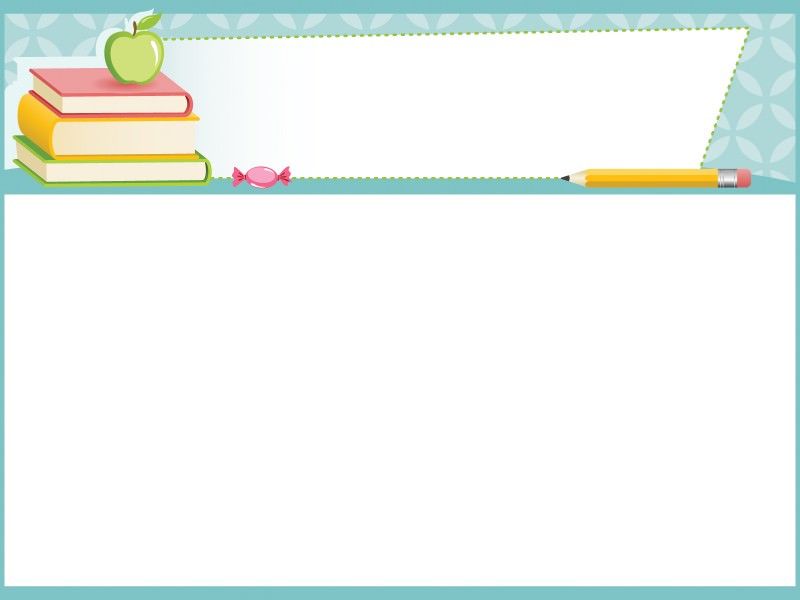 KHỞI ĐỘNG
F
A
Ai thông minh?
3 cm
Cho hình chữ nhật AFED
Có độ dài như cạnh bên.

1.Tính diện tích hình chữ nhật AFED?
D
5 cm
E
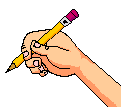 A : 14 cm2
B : 15 cm2
C : 7 cm2
B
A
3 cm
B
A
F
3 cm
D
C
2 cm
B
F
C
D
E
5 cm
3 cm
2.Tính diện tích hình chữ nhật BFEC?
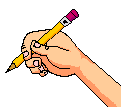 A : 15 cm2
C
E
B : 5 cm2
C : 6 cm2
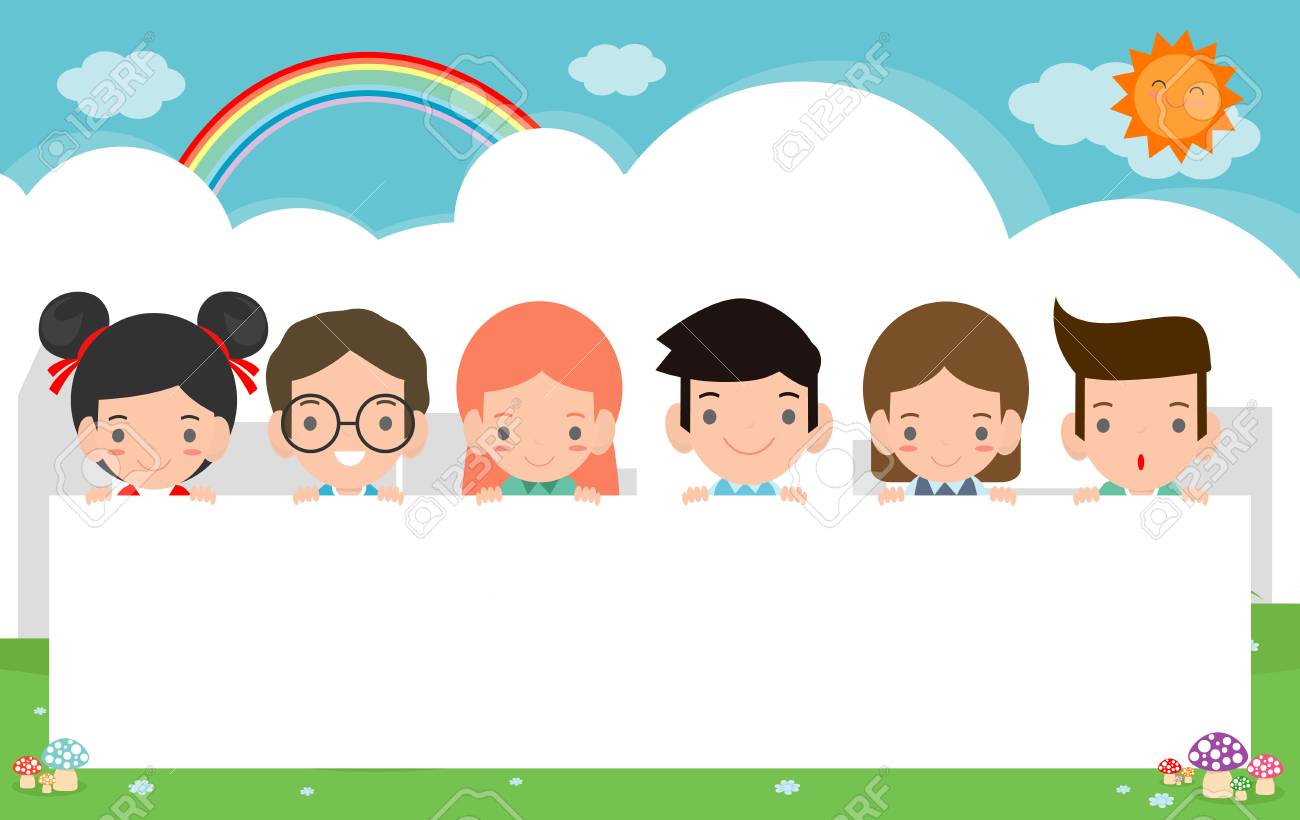 DIỆN TÍCH HÌNH VUÔNG
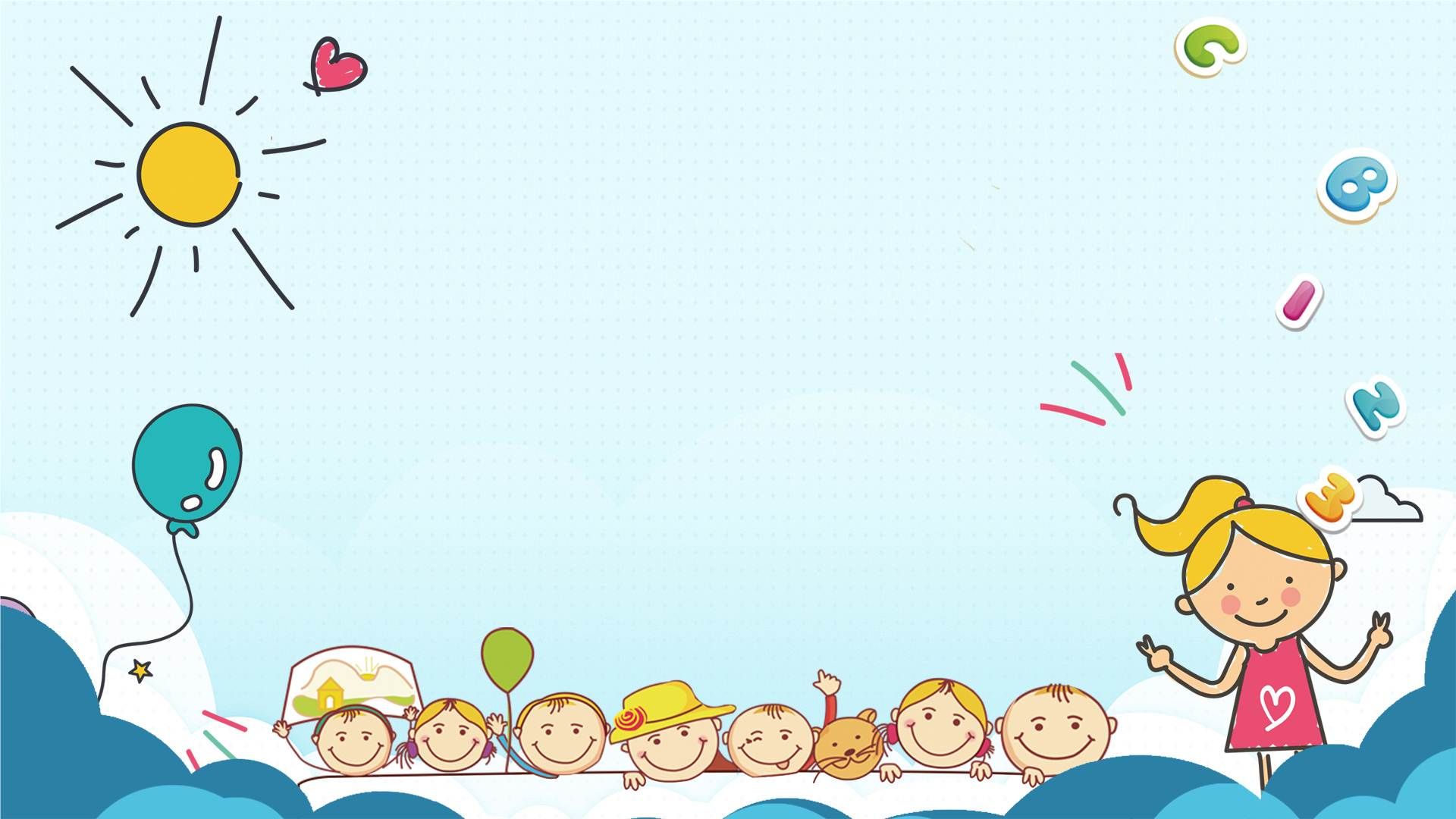 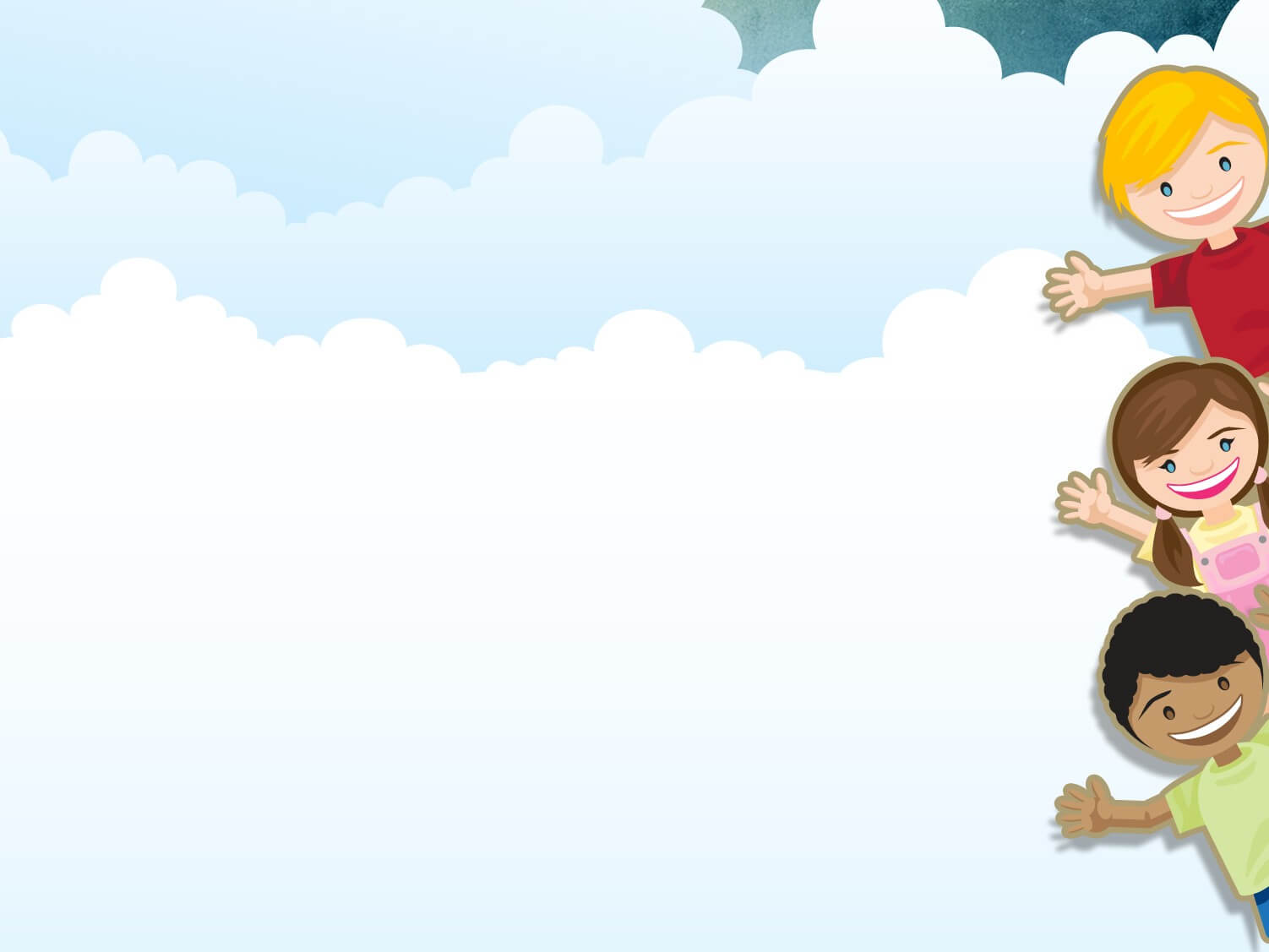 HÌNH THÀNH QUY TẮC 
TÍNH DIỆN TÍCH HÌNH VUÔNG
Muèn tÝnh diÖn tÝch h×nh vu«ng ta lµm thÕ nµo?
§¸P ¸N
Hãy tìm cách tính diện tích hình vu«ng ABCD.
3cm
A
B
Chia hình vu«ng thành các ô vuông có cạnh bằng 1cm.
3cm
Hình vu«ng ABCD có:
      3 x 3 = 9 (« vu«ng)
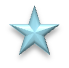 C
D
1cm2
DiÖn tÝch mçi « vu«ng lµ 1cm2.
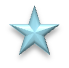 DiÖn tÝch h×nh vu«ng lµ 9 cm2.
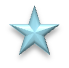 3 x 3 = 9 (cm2)
x
=
cạnh
cạnh
Diện tích
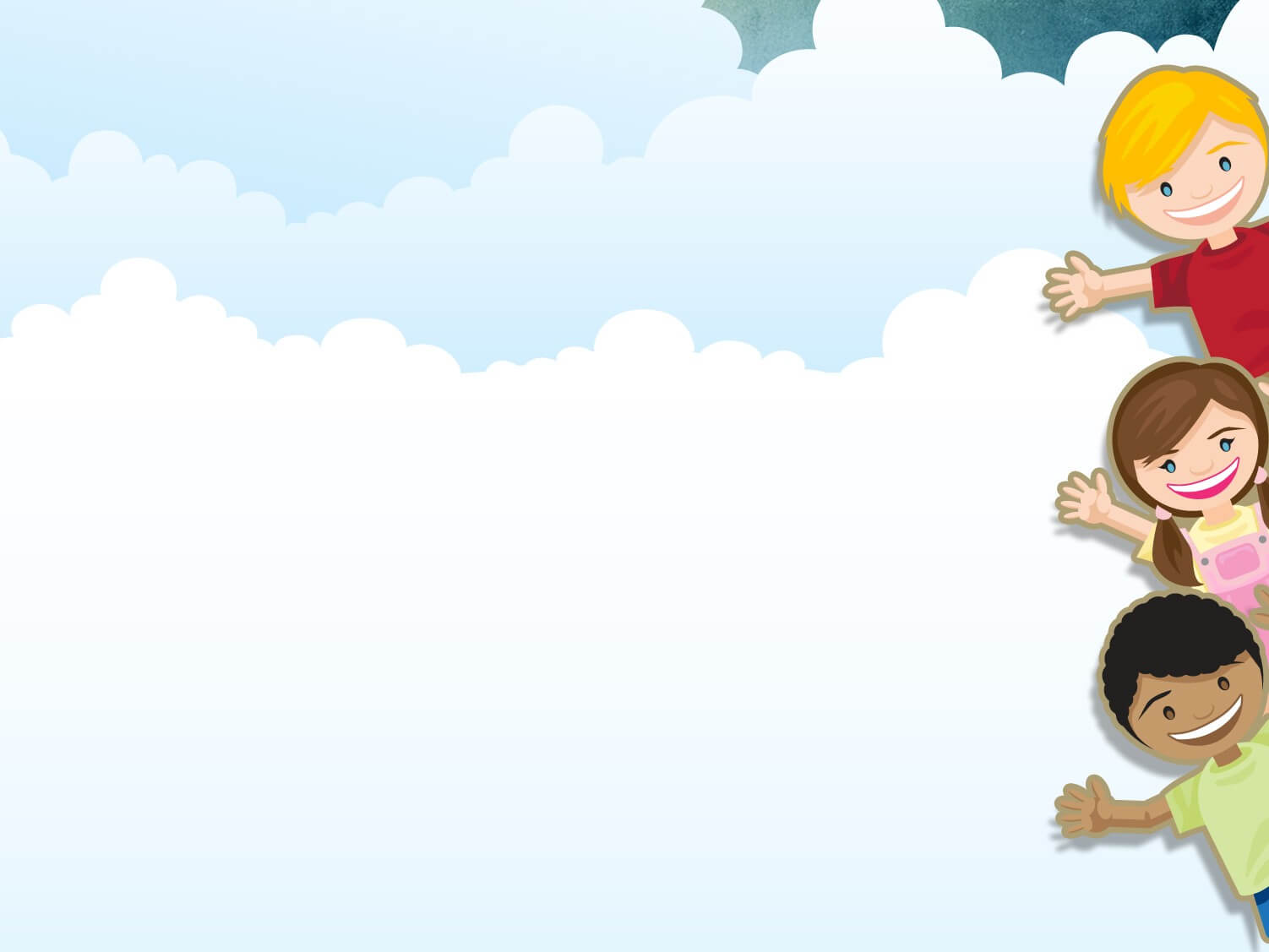 


10    4 = 40(cm)
3   4=12(cm)
5   4= 20(cm)

Nêu quy tắc tính chu vi và diện tích hình vuông ?
3   3= 9(cm2)


10   10=100(cm2)
5    5=25(cm2)
Bài 1: Viết vào ô trống (theo mẫu):
Bài 2:  Một tờ giấy hình vuông cạnh 80 mm. Hỏi diện tích tờ giấy đó là bao nhiêu xăng - ti - mét vuông?
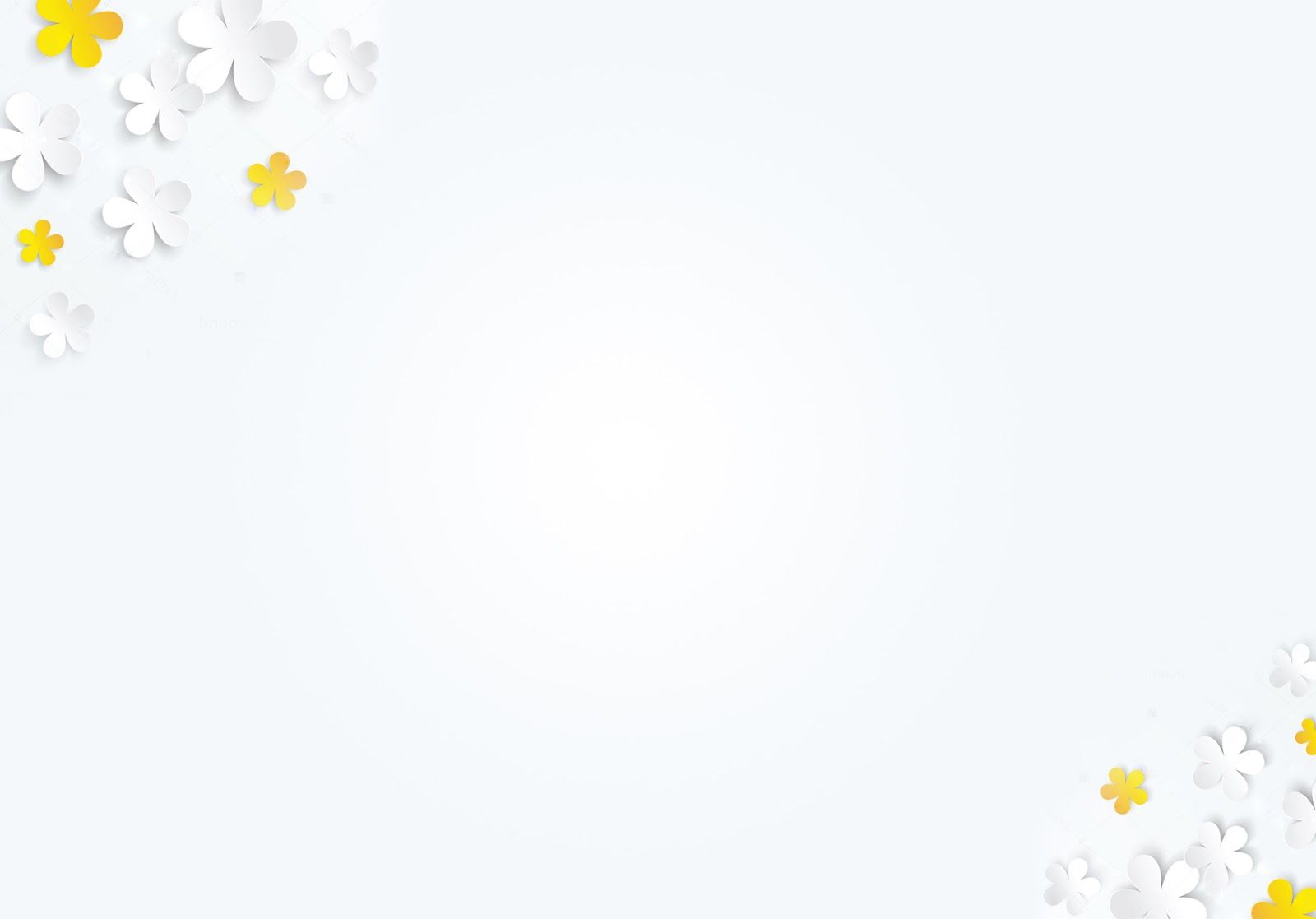 Tóm tắt
Cạnh hình vuông:    80 mm
             Diện tích: … cm2 ?
Bài giải
Đổi 80mm = 8cm
Diện tích tờ giấy đó là:
    8  x   8  =  64 (cm 2 )
              Đáp số: 64 cm 2
Bài 3/ 154 :  Một hình vuông có chu vi 20 cm. 
    Tính diện tích hình vuông đó.
Tóm tắt
Chu vi  :       20cm
Diện tích  : …  cm2 ?
Sơ đồ tư duy
Bước 2: Tính diện tích hình vuông (phép nhân)
= Cạnh nhân với chính nó
Diện tích
?
= Chu vi : 4
Cạnh
Bước 1: Tính cạnh hình vuông (phép chia)
20
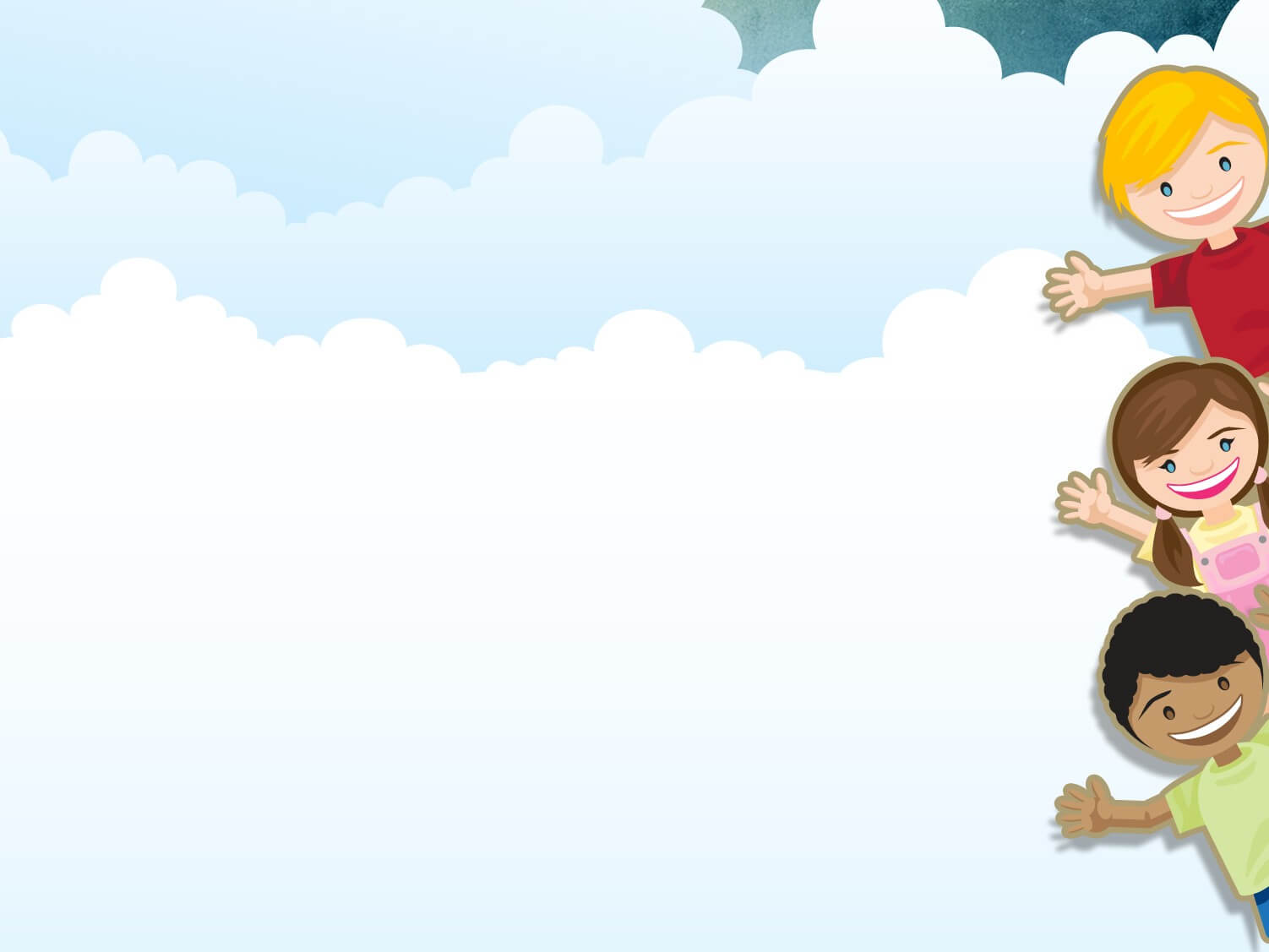 Bài 3 :  Một hình vuông có chu vi 20 cm. 
	       Tính diện tích hình vuông đó.
Tóm tắt
Chu vi:    20cm
Diện tích: …  cm2 ?
Bài giải
Số đo cạnh hình vuông là:
20  :  4  =  5 (cm)
Diện tích  của hình vuông là:
x  5  =  25 (cm2)         
                    Đáp số :  25 cm2
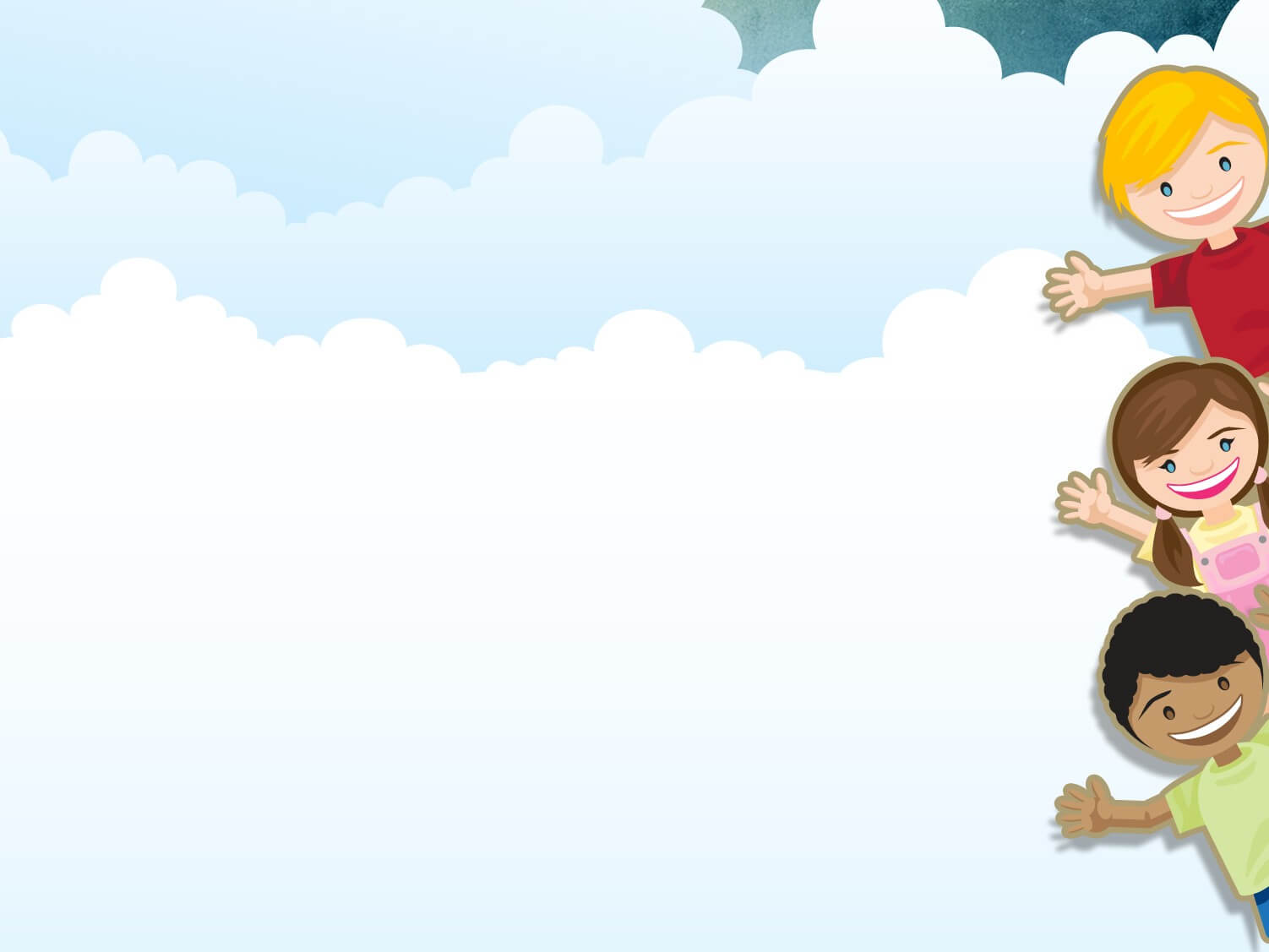 Nhiệm vụ
Mỗi bạn tự đo cạnh của đồ vật hình vuông mình có rồi tính diện tích hình đó.
Chia sẻ với cả lớp trong tiết học sau về diện tích của đồ vật mình vừa tính.
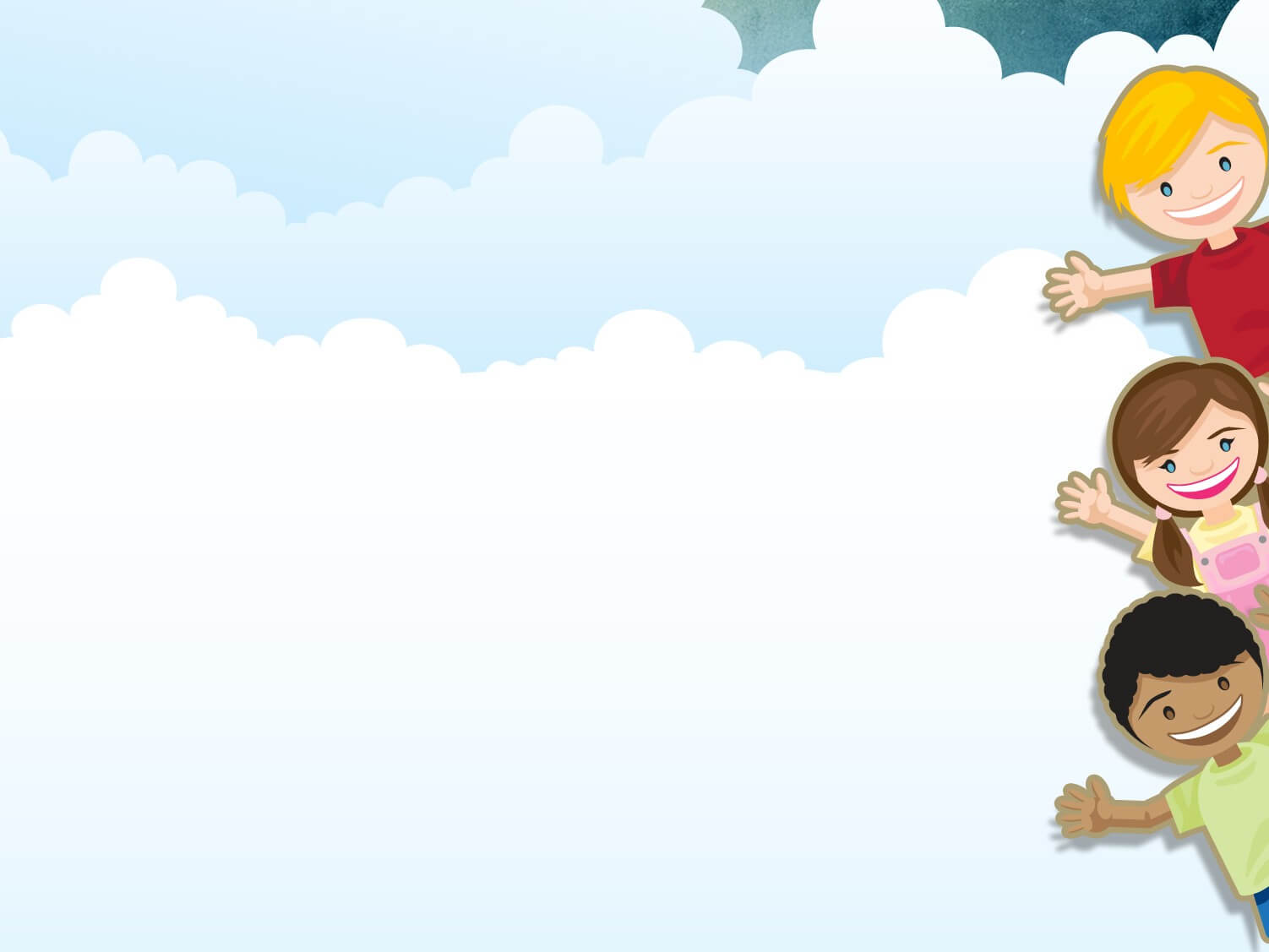 Chuẩn bị bài sau: Luyện tập